2019/20 External Audit Update for Smaller AuthoritiesJane Sheridan & Kerry CuttingRecorded on 10 March 2020
[Speaker Notes: Welcome to this training webinar, we hope to be able to cover the major changes in the limited assurance regime this year, as well as going through some of the common misunderstandings and reporting issues from last year. My name is Jane and my colleague Kerry and I will be taking you through these slides today.  I am the contact partner and Kerry and I are both engagement leads on the limited assurance contract.
The detailed slides explaining the process that we used for our webinar in the first year of this contract are still available on our website – we are not going through the process in detail today, this is really just an update for the 2019/20 reporting year. The website will be fully updated ahead of the instruction emails being sent out this month.
These slides including the speaker notes are available on our website to accompany the recording and act as a reference tool.
Under the current contract which started in 2017/18, we were appointed by SAAA (Smaller Authorities Audit Appointments Ltd) to 15/17th of the country across 36 contract areas and also covering all 120 IDBs (internal drainage boards) and all 34 of the ‘other’ smaller authorities in England (comprising charter trustees, port health authorities, conservation authorities, harbour boards and crematorium boards).
We are appointed to over 8,800 smaller authorities within the contract, and although well over half of them are eligible to exempt themselves from our review, we still carry out almost 4,000 limited assurance reviews each summer. Every smaller authority subject to a review has a statutory publication deadline of 30 September each year which gives us a logistical challenge – i.e. a lot of reviews to be done in a short space of time! 
2017/18 saw the introduction of new legislation which, combined with the launch of the new SAAA contract and associated changes in auditor appointments, caused much confusion across the sector.  Every year we try to learn from our experiences.  We have a full debrief within our team and use and the feedback we get throughout the season to update our processes and approach going forward.  Key to the efficiency of our process is keeping the contact details for each smaller authority up to date on our database and for that we rely on authorities keeping us informed. So where there are changes in the key personnel, please do let us know so we can ensure all correspondence is sent to the right people at the right time.]
Our team – the core team
Partner/Engagement Lead - Jane Sheridan
Engagement Leads - Kerry Cutting, Caroline Evans, Rebecca Plane & Vibha Kaura
SBA Administrator - Lia Twiner
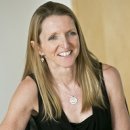 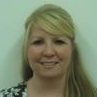 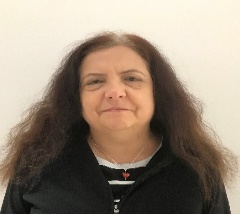 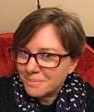 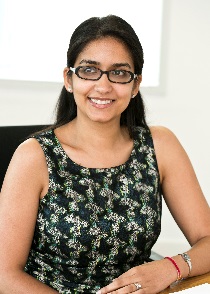 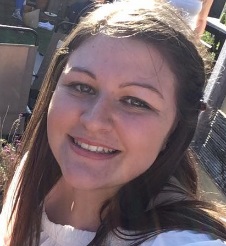 [Speaker Notes: Our core team is made up of the management team and the administrator, all of whom work on the contract all year round. The contact partner responsible for the contract is Jane Sheridan; the other core team engagement leads are Kerry, Rebecca, Vibha and Caroline, and our chief administrator is Lia Twiner.  All engagement leads are authorised to sign off the external auditor reports.

The core team:

Jane, Kerry and Reb were all engagement leads for the 5 years of the previous contract. Previously Reb has also worked in various capacities from trainee auditor to quality control reviewer to senior manager on smaller authority reviews at Mazars (2002-12) and, before the new regime, at Price Waterhouse (1994-99). Reb is also the audit firms’ representative on JPAG, the Joint Panel on Accountability & Governance, who are responsible for the proper practices, i.e. the Practitioners’ Guide, and the Annual Governance & Accountability Return.  Caroline is a new engagement lead for 2019/20 but has been a key member of the reviewing team since the 2017/18 reporting year.

Lia has been the SBA Administrator since we began work on the previous framework contract for the 2012/13 reporting year and if you telephone the office, is the person you are most likely to be put through to – she is not an auditor so will not be able to answer any complex technical queries, but has a wealth of knowledge regarding the administrative side of the work that we do.]
Our team – the additional summer team
The core team, plus:
Review work team members – trainee auditors
‘1st tier’ reviewers
Engagement leads
Admin support
[Speaker Notes: The summer team:
Our review team is taken from the firm’s audit trainees supplemented by university interns, last year we had a team of 20 trainees (including some experienced team members from prior years) and 9 reviewers/engagement leads who worked on the reviews. The team are given detailed sector specific training at the start of the process, as the limited assurance regime is not an audit and therefore very different to ‘normal’ or statutory audit work. 

As we carry out nearly 4,000 limited assurance reviews, we also engage additional reviewers to assist the authorised engagement leads in signing off the large volume of reports in what is a very short space of time.

Lia also receives some additional admin support to assist in processing the information coming in from and liaising with over 8,800 smaller authorities]
2019/20 requirements
All smaller authorities (REGARDLESS OF SIZE OR EXEMPTION) have to comply with proper practices, complete, approve and publish an AGAR and provide for public rights before 1 July 2020. 
Exempt authorities:
Authorities meeting the exemption criteria are eligible to certify themselves as exempt from a limited assurance review, and simply submit an exemption certificate ONLY to the external auditor after the year end.  The criteria is:
GROSS income and GROSS expenditure below £25k; 
no PIR/ statutory recommendation/ advisory notice/ judicial review/ application to court re unlawful item of account by external auditor in prior year; and 
been in existence since 1/4/16
[Speaker Notes: All smaller authorities (REGARDLESS OF SIZE) have to:
comply with proper practices 
complete and approve an Annual Governance & Accountability Return (AGAR Part 1/1PM, 2/2PM or 3/3PM)
provide for public rights
before 1 July 2020

Exempt authorities:
With GROSS income and GROSS expenditure below £25k; and 
With no PIR/ statutory recommendation/ advisory notice/ judicial review/ application to court re unlawful item of account by external auditor in prior year; and 
Who have been in existence since 1/4/16
are eligible to certify themselves as exempt from a limited assurance review, and simply submit an exemption certificate ONLY to the external auditor after the year end.
However, they still have to comply with proper practices, complete, approve and publish an AGAR and provide for public rights before 1 July 2020.]
Changes for 2019/20
Updated suite of AGAR forms – SAAA’s forms – will be available on our website – including a separate set of forms for parish meetings only (as in the prior year)
Changes to exemption certificate – date and minute reference/ required document/ required to be resolved by 30 June
Additional internal audit control objectives – this year IA has to confirm that the 2019 public rights provision was in line with Regulations (ICO L)
Publication of reasons for ‘No’ responses on the Annual Governance Statement is now mandatory – this was included in the 2019 update to the Practitioners’ Guide 
2020 update to the Practitioners’ Guide – this is expected to be published before the end of March and will be available via our website, including clarification of the staff costs definition, guidance for internal auditors re the new ICOs and additional guidance for exempt authorities
[Speaker Notes: Updated suite of AGAR forms – SAAA’s forms – will be available on our website – including a separate set of forms for parish meetings only (as in the prior year)
Exemption certificate changes – date and minute ref of approval and change re requirement to provide certificate (i.e. notification of exemption without certificate is no longer acceptable)
Additional internal audit control objective – last year’s new ICO that IA has to confirm that exempt authorities in 2018/19 were eligible; this year IA has to confirm that the 2019 public rights provision was in line with Regulations - ICO L – IA will need to have seen evidence that the public rights provision was compliant during summer 2019 in order to answer ‘Yes’
Publication of reasons for ‘No’ responses on the Annual Governance Statement – this new requirement is mandatory for the first time this year as it was included in the 2019 update to the Practitioners’ Guide
2020 update to the Practitioners’ Guide – this is expected to be published before the end of March and will be available via our website; we are expecting the following areas to be clarified and, as ever, early adoption is encouraged:
Staff costs – guidance and which costs got in Box 4 and which in Box 6, prior year comparatives will need to be restated on same basis
Guidance on new ICOs
Updated wording for guidance on bank reconciliations 
Assertion 1 guidance updated to reflect the mandatory requirement for an annual review and approval of reserves 
Fixed assets and valuation.  An update to the wording in sections 2 and 5 to ensure alignment 
Guidance for exempt authorities re exemption requirements, including a new requirement to submit exemption certificate to auditors, rather than just notifying auditors of exemption decision]
PKF Littlejohn changes for 2019/20
Updated pro formas – PKF forms, numerical forms are in Excel 
Updated intermediate review tests – Assertions 4, 7 and 8 are being reviewed by us this year
Updated 5% sample - 5% of authorities who would be subject to basic review will be selected for intermediate review – additional email will be sent to the selected authorities – if intermediate by size, no additional email is sent (NB exempt authorities within the 5% sample DO NOT require a review)
Submission deadline – we have set Wednesday 1 July, please email us if this cannot be met (earlier submission encouraged if approval dates allow)
Suggested public rights dates – we have included Monday 15 June to Friday 24 July in our pro forma template Notice – you may wish to amend these dates, depending on the date of your approval meeting
[Speaker Notes: Updated pro formas – these are our own forms that are provided to assist you, the numerical forms are now in Excel. As always, if you prefer to submit the additional information in a different format, that is acceptable, as long as all the requested information is provided.
Updated intermediate review tests – Assertions 4, 7 & 8 are being reviewed by us this year – the additional information requirements are covered in a later slide
Updated 5% sample - 5% of those authorities who would otherwise be subject to basic review will be selected for intermediate review – an additional email will be sent to the selected authorities (NB As in the prior year, if any authorities claiming exemption are selected within the sample; they are NOT required to have a review) Please note that we do not send an additional email to those authorities that are intermediate by size. If either total income or expenditure are over £200k, then an intermediate review is automatically required
Submission deadline – we have set the default deadline for submission of exemption certificates or AGAR Part 3 plus additional information to be Wednesday 1 July, please email us if this deadline cannot be met – although please note that this is the final compliant date for the start of the public rights period. Please submit your documentation earlier if possible. Please note, there are changes to our processes in respect of submission deadlines for 2019/20 which we will come on to in the next slide. 
Suggested public rights dates – we have included Monday 15 June to Friday 24 July in our pro forma template Notice – you may wish to amend these dates, depending on the date of your approval meeting – please remember that the first 10 working days of July MUST be included in order to comply - i.e. 1 to 14 July inclusive this year.  In practice this means that public rights may be exercised:
at the earliest, between Wednesday 3 June and Tuesday 14 July 2020; and
at the latest, between Wednesday 1 July and Tuesday 11 August 2020.]
PKF Littlejohn 2019/20 changes
New processes for administering submission deadlines:
As previously, if it is not possible to meet the default submission deadline please contact us to arrange an extension;
No submission deadline will be granted beyond 15 September;
The reason for the extension must be explained when making the request;
Chaser letters (chargeable at £40+VAT) will still be issued if the revised submission deadlines are missed;
Any financially active authority that fails to submit an AGAR or EC by 15 September 2020 will be issued with a Statutory Recommendation for non-response;
If the authority is issued with a Statutory Recommendation for 2019/20 it will not be eligible to exempt itself from a review for 2020/21, regardless of whether it meets all other criteria.
See also later slide re consequences for non-responders
[Speaker Notes: CHANGES FOR 2019/20
It is important to note that in a change to prior years:
no submission deadlines will be granted beyond 6 September; 
it will only be possible to extend submission deadlines by a maximum of 4 weeks at a time providing sufficient justification explaining the need for the extension is given;
chaser letters (chargeable at £40+VAT) will still be issued where revised submission deadlines are not met;
a statutory recommendation will be issued to all financially active non-responding authorities that fail to submit their documents by 15 September.  Statutory recommendations for non-response are charged at the standard fee rate depending on the authority’s last known expenditure banding and hence give rise to a minimum additional fee of £200 plus VAT.  
IMPORTANT:  If a financially active smaller authority is issued with a statutory recommendation (and/or a public interest report) for 2019/20 it will not be able to claim exemption from a limited assurance review for 2020/21, regardless of whether it meets all other criteria.  
See also later slide re consequences for non-responders]
Intermediate review testing
Additional testing to ensure compliance with statutory requirements as set out in proper practices (i.e. all things that authorities should have evidence of each year)
Cyclical approach to assertions in Section 1 (we test different ones each year – please read the instructions carefully)
We can ask for evidence of what authorities (and not just clerks or internal auditors) have considered before ticking ‘Yes’ - usually minutes of a discussion and/or supporting agenda paper
Often involves ‘grey’ areas where we have to use a proportionate approach – very different expectations for authorities with income of £200 pa to £200k pa to £2m pa
[Speaker Notes: Intermediate review testing:

Additional testing to ensure compliance with statutory requirements as set out in proper practices – the Practitioners’ Guide (i.e. We only ask for things that authorities should already have evidence of each year – we are trying not to create additional work for clerks)
We use a cyclical approach to testing the assertions in Section 1 (we test different ones each year – please read the instruction pack carefully and only send what has been requested for this year)
We sometimes ask for evidence of what authorities (and not just clerks or internal auditors) have considered before ticking ‘Yes’ to an assertion - usually minutes of a discussion and/or supporting agenda paper
This testing often involves ‘grey’ areas where we have to use a proportionate approach to the evidence we expect to see – we have very different governance expectations for authorities with income of £200 pa to £200k pa to £2m pa]
Intermediate review testing – info required
5% of those authorities who would be subject to basic review will be selected for intermediate review – an additional email will be sent to the selected authorities (NB: Exempt authorities within the sample DO NOT require a review)
Over £200k total income or expenditure – these authorities are automatically subject to intermediate review – no additional email is sent confirming this fact
Assertion 4 – public rights – required information already included in basic information request
Assertion 7 - if the 2018/19 external auditor report included any ‘except for’ matters, copies of minutes and any agreed plan showing corrective action 
Assertion 8 – budgeting – minutes, agenda papers and any related reports to support the setting of the budget for the subsequent financial year.
[Speaker Notes: If either your total gross income or expenditure is greater than £200,000 then your smaller authority automatically meets the requirements for an intermediate level review AND YOU WILL NOT RECEIVE AN ADDITIONAL EMAIL. 
b) External auditors are also required to select a random sample each year of up to 5% of smaller authorities, who would otherwise be subject to basic level review procedures, for intermediate level review procedures.  In addition, we have discretion to select an additional sample on a risk-based approach.  If your smaller authority is selected for intermediate level procedures as part of either of these samples, you will have been informed via a separate email and will not be charged an additional fee for the additional work we undertake. 
NB: if an exempt authority is chosen as part of the random sample, it will NOT be subject to a review.

If your smaller authority has been identified as requiring intermediate level review procedures as a result of the criteria in either a) or b) above, you must send the additional information (preferably by email only), as well as the basic level review information:

Assertion 4 – public rights - required information already included in basic information request
 
Assertion 7: if the 2018/19 external auditor report included any ‘except for’ matters, copies of minutes and any agreed plan showing the corrective action taken to address these matters, (if not otherwise evidenced on the AGAR and other documentation provided for our review). If the evidence of action is included within the AGAR and additional information, e.g. by the fact that the approval date was compliant with Regulations, then no additional action plan etc is required; and

Assertion 8: Copies of minutes, agenda papers and any related reports to support the setting of the budget for the next financial year.]
AGAR processing
AGAR/Exemption Certificate (EC) received (via email preferably)
AGAR/EC logged on database – auto-acknowledgement email
No further correspondence will be received by exempt authorities
Review work is completed in order of receipt of the AGAR
Team will contact clerks with any queries
Engagement lead file reviews are carried out in order of review work completion date, then the report and certificate issued
Certification cannot be carried out before the end of the public rights period
[Speaker Notes: This slide shows information relating to the processing and completion of the work on the AGARs:

AGAR/Exemption Certificate received – preferably by email – DO NOT SEND A POSTAL COPY IF YOU HAVE EMAILED THE DOCUMENTS TO US – ALL DOCUMENTS RECEIVED IN THE POST ARE SIMPLY SCANNED IN ELECTRONICALLY AND THEN DESTROYED

AGAR/EC logged on database – we have a system to automatically acknowledge receipt of AGARs and exemption certificates when they have been processed on the database. An auto-acknowledgement email will be sent out by the database when the details are entered – please note that there may be a delay between receipt and processing during peak periods
No further correspondence will be received by exempt authorities

All the reviews are started in order of receipt of the AGAR, so the later you submit the AGAR, the longer it will take to come back to you. The team will contact clerks with any queries that arise during the review work

The management reviews are carried out in strict order of review work completion date – so the longer you take to respond to the team’s queries, the longer it will take to come back to you]
Receiving an ‘interim’ Section 3 report
Uncertified ‘interim’ reports may be issued for a range of reasons:
Open challenge files
Ongoing police investigations
Ongoing public rights periods
Late receipt of AGAR
Files in progress
Should be published along with the template notice provided and AGAR Sections 1 & 2
Where an interim report has been issued a final report & certificate (‘FRC’, which is not a Section 3 template report) is subsequently issued on completion of the review 
The FRC and notice of conclusion should be published along with AGAR Sections 1, 2 & 3
[Speaker Notes: Uncertified ‘interim’ reports are issued each year for a range of reasons:
Open challenge files 
Ongoing police investigations
Ongoing public rights periods 
Late receipt of AGAR
Files in progress 
Interim Section 3 should be published along with the template notice provided and AGAR Sections 1 & 2
Where an interim report has been issued a final report & certificate (‘FRC’, which is not a Section 3 template report) is subsequently issued on completion of the review 
The FRC and notice of conclusion template should be published along with AGAR Sections 1, 2 & 3]
External auditor report – Section 3
2. 2019/20 External auditor report




 3. 2019/20 External auditor certificate 
We certify/do not certify that we have completed our review of Sections 1 & 2 of the AGAR, and discharged our responsibilities under the Local Audit and Accountability Act 2014, for the year ended 31 March 2020 because:
[Speaker Notes: Implications for authorities of the comments we made in our external auditor report: This slide shows the two sections of the report AND the certificate. 

The top report box being the opinion and the place where we would raise any ‘except for’ matters, which are the equivalent to a qualified auditor report. If there is nothing written in this box, your authority has been given a clean opinion. 

The middle box is where we note any ‘other’ matters that we are permitted to raise.

The certificate box is only completed if we have had to issue an interim report before we are able to certify completion of our work.

We would expect authorities to discuss the matters raised in the meeting following the receipt of the signed AGAR. 

NB: Matters raised in section 3 have no impact on a smaller authority’s ability to certify itself exempt in the following year. A statutory recommendation does, but this is issued in the form of a letter, copied to the secretary of state and requires a public meeting to be held to discuss the recommendation.]
Types of External Auditor Reports
Clean opinion
Clean opinion with ‘other’ matters
‘Except for’ opinion
‘Except for’ opinion with ‘other’ matters
Statutory recommendation - £200 minimum charge
Public interest report (PIR) - £200 minimum charge
[Speaker Notes: There are 5 types of external auditor report which increase in level of concern regarding the issues raised from top to bottom.

The ‘other’ matters that we raise have no impact on the opinion but are matters that, if not addressed by the smaller authority, may in future lead to an ‘except for’ opinion – usually re governance weaknesses or potential areas of non-compliance with the Regulations for next year’s AGAR, e.g. issues regarding current year public rights provision.

‘Except for’ matters are raised for a number of reasons. They may indicate that the authority has not met its statutory responsibilities, including the requirements for signing and approval, errors in the figures, not ticking ‘No’ to an assertion that should have been answered that way, for example in relation to not having an independent internal auditor during the year, correct provision for public rights during the year, i.e. in relation to the 18/19 AGAR; or may indicate that the figures in Section 2 have not been prepared in accordance with proper practices, for example if the bank reconciliation does not support the figures in Section 2, the Section 2 figures do not add up, the prior year external auditor adjustments have not been made; or they may indicate that Section 1 or the AIAR have not been completed.

The implication of receiving a report including ‘except for’ matters, apart from the obvious impact of the reported matters when publishing the signed AGAR, is that the following year the authority may be required to demonstrate the action taken to address the issues raised. Thus there may be extra work involved for the clerk during the preparation for the review. SAAA requires us to provide details of all ‘except for’ opinions and ‘other’ matters by county area.

Any error made on the AGAR leads to an ‘except for’ matter, although we do have a tolerance threshold for reporting very minor errors. We do not send AGARs back for amendment as a rule, we follow the National Audit Office (NAO) expectation which is that the submitted AGAR should be correct and we issue our report on the submitted version. 

A statutory recommendation or public interest report is exceptional. They are issued if authorities fail to prepare an AGAR at all or if review work or work done as a result of challenge correspondence (usually an objection to the accounts) has uncovered an issue that we believe should be publicised more widely, for example if a authority acts outside of its statutory powers.]
What went well in 2019
Instruction emails sent in batches over 4 days
Acknowledgement emails – especially querying possible exemption option
Lower percentage required qualification – 28% (PY 35%)
Later submission date
[Speaker Notes: Instruction emails sent in batches over 4 days
Acknowledgement emails – especially querying possible exemption option
Lower percentage required qualification – 28% (PY 35%)
Having a later submission date – although many missed the deadline because they didn’t want to submit their AGAR until the deadline and therefore forgot about it – please submit as soon as possible – we work through the AGARs in order of receipt]
Common queries
See Appendices of our instructions for common errors and misunderstandings
Publication queries
Notice of conclusion – timescale
Fees
Asset valuation
Joint committees
Funding to churches
Understanding of ‘exempt authority’
[Speaker Notes: We have included common errors and misunderstandings in the Appendices to our instructions this year which we hope you will find useful

Publication queries
Regarding publication requirements, the only statutory requirement is to publish on a website (except for parish meetings without a website). Therefore we only report on those that we are aware of that do not meet this statutory requirement. 
 
In terms of notice board publication, we are of the opinion that this is a ‘bonus’ – there are large numbers of interested residents who don’t wish to access the information via a website; so although it is not a requirement, it may be regarded as a public service to provide the information outside of the internet. Obviously the amount of information on the noticeboard would not be subject to our scrutiny or comment if the website publication requirements are met.
 
A note about the Notice of Conclusion – when the statute and regulations were drafted in 2014/15, the drafters did not include a requirement for the length of time that the Notice must be published for. We often get queries about this; so although most will have a specific area of the website for AGAR and accounts related items and keep the information published ad infinitum, there is no requirement for it to be publicly accessible for 5 years like there is for the AGAR and our report and certificate. The ‘old’ rules were 14 days; but it is up to the authority to make this decision.

Fees: These depend on the income/expenditure banding that the authority falls in for the year in question – here is the link to the Scale of Fees set by SAAA https://www.localaudits.co.uk/fees.html SAAA have also set the charges for chaser letters/statutory recommendations and PIRs for non-response and hourly rates for challenge work.
 
Asset valuations: queries are referred to the PG.
 
Joint committees: we still occasionally find councils where joint committee income and expenditure has not been correctly treated – it must be apportioned between the relevant councils as per the PG – this treatment has not changed since JCs came out of the limited assurance regime.
 
Funding to churches: as external auditors, we cannot provide advice on this; however, please see below an extract from a recent MHCLG letter sent to NALC, which we are allowed to share in respect of this 'hot topic':
 
“First of all I should emphasise that the Department is unable to give an authoritative interpretation of the legislation concerned, as only the courts are empowered to do this. However, you may find the informal comments provided below helpful.
 
The Local Government Act 1894 was intended to provide a clear separation between parochial church councils and newly created civil parishes. As such, there was an expectation that the Church congregation, supplemented by the national Church, would provide for the maintenance and upkeep of church property and grounds. As time has passed, large parts of that Act have been superseded, although the general principle of separation between the two remains, in my view, correct. Separate provision exists for parish councils to maintain closed churchyards, but the overall expectation is that the church should provide for the upkeep of its property. 
 
Following recommendations by the English Churches and Cathedrals Sustainability Review Task Force, a 2017 Department of Culture, Media and Sport (DCMS) consultation sought to explore barriers to church funding and support, and the 1894 Act was proposed as such a barrier. Since then, your organisation has published advice suggesting that that the 1894 Act prevents parish councils from maintaining or improving, or contributing to the improvement and maintenance of, ecclesiastical buildings. 
 
Whilst we would agree informally that the1894 Act would prevent parishes from directly maintaining or improving such buildings, informally we believe that other powers available to parish councils would permit them to contribute to the maintenance of such buildings, if it were within their local communities’ interest to do so. Section133 of the Local Government Act 1972 and Section19 of the Local Government (Miscellaneous Provisions) Act 1976 are powers which are not liable to be affected by the interpretation of earlier legislation. At this time, we have no plans to repeal the 1894 Act, however we understand that DCMS is looking to publish further guidance on this matter later this year.
 
I would emphasise that the parish council should seek to ensure that any such contribution would both serve the best interests of their local community and would not be likely to result in an increase to the precept, especially given that many parishes are already under financial pressure to take on services from principal councils in their area.”
 
Since there is no defined legal ruling against such assistance, the advice that we have received is that we cannot regard such expenditure as definitely unlawful.
 
Understanding of ‘exempt authority’: we are still having to often explain that the only exemption is from our review, all other statutory requirements remain.]
2019 common issues – exempt authorities
Smaller authorities expecting the auditor to notify them of exemption from the regime – it is the smaller authorities who must claim exemption
Exempt authorities sending in AGAR & supporting documents with an exemption certificate – we only require an exemption certificate
Incorrect omission of items when calculating total income and expenditure for exemption certificate
Wrongful exemptions claims.  Where we discover in a subsequent year that the £25,000 income/expenditure limits have been breached in a year where exemption was claimed, a PIR will be issued using our additional powers in the year the breach is discovered; 5 were issued in 2018/19.
Queries from exempt authorities chasing us for their external auditor report
Fees queries – chaser letters are still chargeable
[Speaker Notes: Some smaller authorities expected the auditor to notify them of exemption from the regime – it is the smaller authorities who must claim exemption from the regime, where no exemption is claimed the authority will remain subject to a limited assurance review

Exempt authorities sending in AGAR & supporting documents with an exemption certificate – we only require an exemption certificate – please only send the documentation requested

Incorrect omission of items when calculating total income and expenditure for exemption certificate, e.g. loans received/grants received and spent in year/non-precept income/expenditure from reserves; 

Wrongful exemption claims.  Where we discover in a subsequent year that the £25,000 income/expenditure limits have been breached in a year where exemption was claimed, a PIR will be issued using our additional powers in the year the breach is discovered.  5 were issued in 2018/19 in respect of exemption wrongfully claimed for 2017/18

Queries from exempt authorities about where their external auditor report is – many emails and phone calls received in the autumn – if an authority has exempted itself from our review, we cannot do a review and have nothing to report.

Queries regarding the fees charged – the standard fees are based on income and expenditure bandings, fees for chaser letters and statutory reports are still applied to non-responding exempt authorities – please see the SAAA website for a breakdown. This is the most common query once invoices have been sent out.]
Common issues in 2019 – AGAR
Bank reconciliation – reconciling items included DDs/SOs/credit card purchases/VAT debtors
Cancelled cheques/refunds of expenditure being incorrectly included as income (these should be written back against Box 4/5/6 as appropriate)
Staff costs misclassified between Boxes 4 & 6
Incorrect reconciling items between Boxes 7 and 8 
Missing narrative AND/OR numerical explanation of variances
Lack of correct publication on a website/ incorrect public rights dates
[Speaker Notes: Bank reconciliation – reconciling items were a big cause of matters raised last year, exacerbated by the 31st March falling on a weekend. Often authorities included DDs/SOs/credit card purchases/VAT debtors as reconciling items - we are pleased to note that JPAG plans to include some additional guidance on reconciling items within the 2020 Practitioners’ Guide. (VAT debtors being incorrectly recognised in Box 3 for authorities on a receipts and payments basis – both bank reconciliation and Box 7-8 reconciliation errors)

VAT debtors; other debtors and creditors; DDs and SOs; and credit card purchases cannot and never have been allowed as reconciling items. We have only accepted online payments; cheques; and prepaid debit card payments (e.g. government procurement card (GPC)) as reconciling items (as well as uncleared deposits of course). 
We’ve also been given a clear steer on qualifying for such reconciling items by JPAG, and of course the banking code re DD/SOs changed in January 2018 to mean that they always come out after the due date if that falls at a weekend now, previously it was the nearest banking day. That said, there has been no change to proper practices, DD/SOs have never been allowed as reconciling items.
Payments should be recorded in the cash book when the authority commits to making them. Examples given in the Practitioners’ Guide para 5.26 are cheques or completing instructions for automated payment (e.g. BACS). Direct debits and standing orders are slightly different in that a whole series of payments will have been authorised by the authority at some point in the past, but they could be cancelled at any time. DDs and SOs are not generated by individual instructions for each payment and are not considered to be banking transactions until the payment comes out of the bank. (Also, since the change in the banking code relating to DDs and SOs in January 2018, they can never come out of the bank until after the due date (if that date falls on a non-banking day. Previously they used to come out on the nearest banking day.) 
For reconciling items that relate to a GPC/’prepaid’ debit card arrangement, we can confirm that these are considered to be cash transactions and acceptable as reconciling items, since it is not possible to withhold payment on the GPC so any purchases on the GPC before the year end are entered on the cash book at the point of purchase in the same way as an online or cheque payment. If such payments are not labelled as ‘credit cards’, we will be able to accept them without raising a query.
 JPAG’s view is very clear that only ‘cash’ transactions should be allowed as reconciling items on the bank reconciliation.
 Also, some audit firms used to allow all of these as reconciling items, 2 years ago it was discussed at the NAO technical network with all firms and agreed that in view of proper practices and the strong JPAG stance, all firms should raise an ‘except for’ regarding incorrect reconciling items if any were spotted.

Cancelled cheques/refunds of expenditure being incorrectly included as income (these should be written back against Box 4/5/6 as appropriate)

Staff costs misclassified between Boxes 4 and 6, should be clearer when updated PG definition comes in - Self-employed clerks – still finding some of these every year, authorities MUST be registered as employers with HMRC by law

Incorrect reconciling items between Boxes 7 and 8 – e.g. loans/deferred income; a number of loans came out of the woodwork last year.

Missing narrative AND/OR numerical explanation of variances (also lack of correlation of movements in Boxes 3/6/9 re asset additions and disposals) – most common reason for having to contact clerks during review process so that they avoid reporting matters being raised.

Website publication issues – so many smaller authorities are still not complying with this basic requirement of the Accounts and Audit Regulations – for ALL sizes of authority.  See the appendices to the instructions for guidance and common errors made.]
Common issues in 2019 – AGAR
Correct order of signing and approval of AGAR
Revised asset valuation or accounting basis methods but unamended prior year figures
Unamended prior year figures/ incorrect answer to Assertion 4 – ensure that you refer to our prior year report before completing the AGAR
Amendments not initialled and dated
Blank boxes – including trust fund disclosures which need to be completed in ALL Sections by local councils
AIAR: ICO K being incorrectly completed
[Speaker Notes: Correct order of signing and approval of AGAR:
Signing and approval of the Annual Governance & Accountability Return – these are statutory requirements and lead to qualifications if not carried out correctly
The smaller authority must carry out a review of the effectiveness of the system of internal control and prepare the Annual Governance Statement (Section 1 of the AGAR). At the approval meeting, following the review, the smaller authority must:
(a) consider the findings of the review by the members meeting as a whole; and
(b) approve the Annual Governance Statement by resolution and in advance of approving the Accounting Statements.
The Annual Governance Statement must be approved prior to the Accounting Statements, either at separate meetings or in the same meeting but with the correct order of business on the agenda and this must be evidenced by the meeting minute references and/or dates. It must be signed by the Clerk and the Chair of the approval meeting.
The responsible financial officer (RFO) must sign and date Section 2, the Accounting Statements, before they are presented to the smaller authority. 
At the approval meeting, the smaller authority must, in the following order:
(a) consider the Accounting Statements by the members meeting as a whole;
(b) approve the Accounting Statements by resolution; and
(c) ensure the Accounting Statements are signed and dated by the person presiding at the meeting at which that approval is given.
ALTHOUGH THESE STATUTORY REQUIREMENTS SEEM QUITE PETTY, THEY ARE EASY TO CARRY OUT AND EVIDENCE IN BLACK AND WHITE – NO GREY AREAS.

Where the basis of asset valuation in Box 9 had been changed or where the authority changes its accounting basis between receipts & payments and income & expenditure, the prior year figure was often not on the same basis as the current year

Unamended prior year figures – if the prior year external auditor report includes amendments to the figures, please ensure that the prior year figures are restated (and marked as such) or that a detailed explanation is provided explaining why the amendments have not been made.

Amendments not initialled and dated – any amendments must be initialled and dated by the Chair/RFO – we cannot tell when the amendments were made, so please ensure that they are signed off

Blank trust fund boxes – some clerks did not accept that a parish council is a local council, which was their reason for leaving it blank

AIAR: ICO K being incorrectly completed – a huge amount were answered incorrectly.]
Common issues in 2019 – Admin
Receipt of AGAR and other documentation by email AND by post
Public rights dates confirmation form not submitted – it is a statutory requirement to inform the auditor of the dates you have chosen
Lack of intermediate documents/submission of info requested in prior years
Late submission where no amended submission deadline was granted
Not being informed of a change of Clerk
Fees queries
[Speaker Notes: Receipt of AGAR and other documentation by email AND by post – this simple issue at the start of the review season, which leads to duplication of effort and needing to check that the 2 submissions were identical before processing, was still apparent but not as widespread as in the prior year.
Please do not send paper copies as well as email versions; as well as the duplication of work, we are now a paperless office, so all hard copy post is scanned onto the network and then destroyed.
Public rights dates form not submitted – again, this was the most often omitted document
Lack of intermediate documentation – please read the instruction letter - last year our administration team again spent a significant amount of time phoning or emailing authorities who had not included the information that we requested for the current year. Intermediate documents not submitted with AGAR – all authorities over £200k are subject to intermediate review each year.  We experienced a very poor response from intermediate authorities for 2018/19 – almost all failed to send the required documentation despite no change to the instructions. 
Submission of information requested in prior years – please read the instruction letter and only send the documentation that we request
Late submission where an amended submission deadline had not been granted – both for those subject to a review and those claiming exemption
Not being informed of a change of Clerk – if smaller authorities do not inform us of a change of clerk, we will still be attempting to communicate using out of date contact details. This is especially important given the move to electronic communication.
Queries regarding the fees charged – the standard fees are based on income and expenditure bandings, fees for chaser letters and statutory reports are applied to non-responding authorities regardless of whether exemption is subsequently claimed – please see the SAAA website for a breakdown. This is the most common query once invoices have been sent out.]
Parish meetings – notable differences
Separate AGAR forms – AGAR Part 1PM, AGAR Part 2PM, AGAR Part 3PM
Separate page on our website to access these forms as well as the instructions and guidance
Separate instruction email sent only to parish meetings
Elected Chair = proper officer
Parish meetings with no Chair – district council involvement
Unable to act as sole managing trustee for trust funds
Publication – if no website; display documents in the local area for 14 days
[Speaker Notes: Parish meetings where there is no parish council have a few notable differences to local councils – a suite of AGAR forms has been developed by SAAA for use only by such parish meetings. These are known as AGAR Part 1PM, for parish meetings with no income or expenditure; AGAR Part 2PM for parish meetings who are eligible and wish to be exempt authorities; and AGAR Part 3PM for parish meetings who are not eligible or who do not wish to certify themselves as exempt. The standard fees for a limited assurance review apply.

We have developed a separate page on our website to access these forms as well as the instructions and guidance; and a separate instruction email with a link to this page will be sent to parish meetings

The elected Chair is the proper officer and signs all areas of the AGAR form – the PM AGAR forms reflect this. The Chair once elected continues in that post until another Chair is elected or that person is deceased.

Parish meetings with no Chair – district councils are asked to confirm that, to the best of their knowledge, the PM has not met, has no Chair and has had no financial activity during the year – district councils are not required to complete the AGAR Part 1PM

Parish meetings are unable to act as sole managing trustee for trust funds – the PM AGAR forms reflect this. The AIAR also omits the internal control objective in relation to staff costs, since a parish meeting is not a legal entity and cannot employ staff.

Publication – if no website; display documents in the local area for 14 days BUT if there is a website, the usual publication requirements apply.]
Consequences of non-response
Submission deadline – Wednesday 1 July 2020 – email in advance if this date will be missed (see also earlier slide)
1st chaser letter – Wednesday 15 July 2020 - £40 plus VAT charge
2nd chaser letter – Wednesday 5 August 2020 - £40 plus VAT charge
Statutory recommendation re failure to submit – Wednesday 26 August 2020 – minimum £200 plus VAT charge & not be able to claim exemption from a limited assurance review for 2020/21
Public interest report re failure to submit – Wednesday 7 October 2020 – minimum £200 plus VAT charge & not be able to claim exemption from a limited assurance review for 2020/21
Certification of the end of our responsibilities – Wednesday 18 November 2020 – invoice issued – minimum £480 plus VAT
IMPORTANT:  Any financially active authority that fails to submit an AGAR or EC by 15 September 2020 will be issued with a Statutory Recommendation for non-response regardless of whether the submission date has been amended.
[Speaker Notes: This slide illustrates the consequences of a complete failure to submit an AGAR or exemption certificate:
Submission deadline – Wednesday 1 July – please make sure that you email in advance if this date will be missed –1 July is the last compliant date for the start of the public rights period. Those authorities that have not submitted by this date (or agreed an extended submission deadline with us) are identified as ‘non-responding’ authorities (see also earlier slide)
1st chaser letter – Wednesday 15 July - £40 plus VAT charge – emailed to clerk
2nd chaser letter – Wednesday 5 August - £40 plus VAT charge – emailed to clerk; for the attention of the Chair
Statutory recommendation re failure to submit – Wednesday 26 August – minimum £200 plus VAT charge & not be able to claim exemption from a limited assurance review for 2020/21 - emailed to clerk; for the attention of the Members. A public meeting must be held to discuss the statutory recommendation
Public interest report re failure to submit – Wednesday 7 October – minimum £200 plus VAT charge & not be able to claim exemption from a limited assurance review for 2020/21 - emailed to clerk; for the attention of the Members. A public meeting must be held to discuss the PIR
Certification of the end of our responsibilities – Wednesday 18 November – invoice issued – minimum £480 plus VAT
If the AGAR is submitted after the receipt of any of the letters, then a limited assurance review will be carried out and the standard fee will be charged on top of the other fees. 
Exemption certificates may be submitted after receipt of these letters; but once a statutory recommendation and/or a PIR has been issued the authority cannot be exempt for the subsequent year and must submit its AGAR and associated documentation and pay for the review. Exempt authorities are required to pay the charges for the chaser letters unless they are financially inactive.
Please note:  If after receiving the public interest report, the smaller authority subsequently submits an AGAR Part 3/3PM and documentation for review, a further standard charge will be made in accordance with the income/expenditure bandings.
If the submission date is amended, then the dates for the chaser letters will also be later. 
IMPORTANT:  Any financially active authority that fails to submit an AGAR or EC by 15 September 2020 will be issued with a Statutory Recommendation for non-response regardless of whether the submission date has been amended and hence whether chaser letters have been issued. 
Please refer to section 14 and Appendix 3 of our detailed instructions for 2019/20.]
Website
https://www.pkf-littlejohn.com/services-limited-assurance-procedures 
Dedicated area of our website for information, guidance and links for smaller authorities
Reminder that prior year webinar slides remain available for 2017/18 and 2018/19; the 2017/18 slides being more detailed in respect of the impact of the legislation introduced that year.
[Speaker Notes: The website includes our detailed instructions and guidance, it also includes access to the slides from the webinars for the 2017/18 and 2018/19 reporting years, the 2017/18 slides being more detailed in respect of the new legislation.  Other items available on the website include; soft copies of our pro formas; copies of the information requested; the Practitioners’ Guide; link to the precept information published by the precepting authorities; links to the year end data published by the PWLB; copies of PDF versions of the AGAR forms (both printable and writable); links to the NALC, SLCC & ADA websites;  links to various SAAA/NAO documents, e.g. the scale of fees; the Code of Audit Practice; how to make an objection.

We would be pleased to hear any further suggestions of things that you would find useful during the year end process.]
Contacting us
Team email address for queries and letting us know of any contact details changes: sba@pkf-littlejohn.com 
Engagement leads and administrator have access to this mail box and it is monitored continuously
Most clerks impressed with swift response to their emails
Reminder – as your appointed auditors, we cannot give out accounting advice or guidance - all such queries are simply referred to proper practices, i.e. the Practitioners’ Guide
[Speaker Notes: Although the guidance states that you should never need to contact the appointed auditor, we use a team email address for contact: sba@pkf-littlejohn.com 

All partners, senior managers and the administrator have access to this mail box and it is monitored almost 24/7 for the majority of the year. Kerry and Rebecca both work part-time hours and are not always based in the office, so the quickest way of getting hold of us is to send an email to the sba email address.

Any changes in contact details can be emailed to this address as well.

Reminder – as your appointed auditors, we cannot give out accounting advice or guidance - all such queries are simply referred to proper practices, i.e. the Practitioners’ Guide. You can also contact your local association or the other membership bodies for advice.]
This seminar and the accompanying handouts cover topics only in general terms and are intended to give a wide audience an outline understanding of issues relating to accounting applicable to entities in general, and therefore cannot be relied upon to cover specific situations; applications of the principles would depend on the particular circumstances involved. Furthermore, responses given in the seminar to questions are only based on an outline understanding of the facts and circumstances of the cases and therefore do not form an appropriate substitute for considered specific advice tailored to your circumstances. We recommend that you obtain professional advice before acting, or refraining from acting, on any of the contents. We would be pleased to advise you on the application of the principles demonstrated at the seminar, or on any other matters, to your specific circumstances, but in the absence of such specific advice, we cannot be responsible or held liable.

© PKF Littlejohn
[Speaker Notes: Thank you for listening to this webinar update – please email any queries to sba@pkf-littlejohn.com and we will collate a ‘frequently asked questions’ document to be included on the website next week.

As I mentioned earlier, the slides and the speaker notes for this recording will also be available on our website for you to refer to if you wish.]